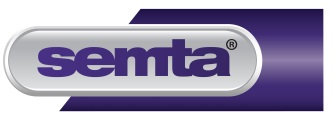 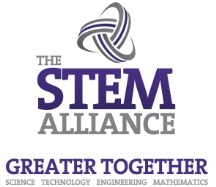 Trigonometrical Graphs
Algebraic Simplification
Petroc
Stephanie Underwood
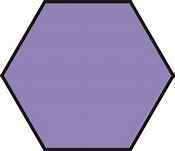 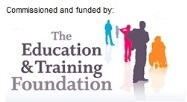 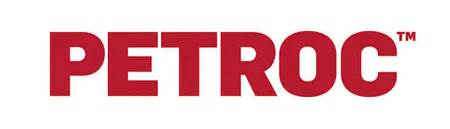 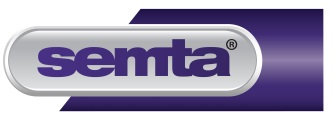 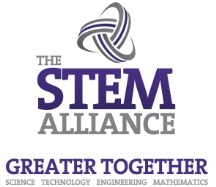 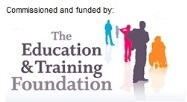 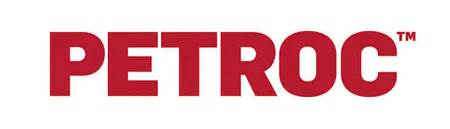 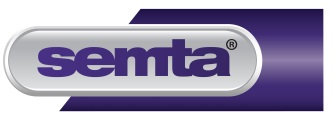 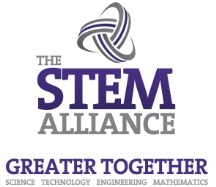 Match
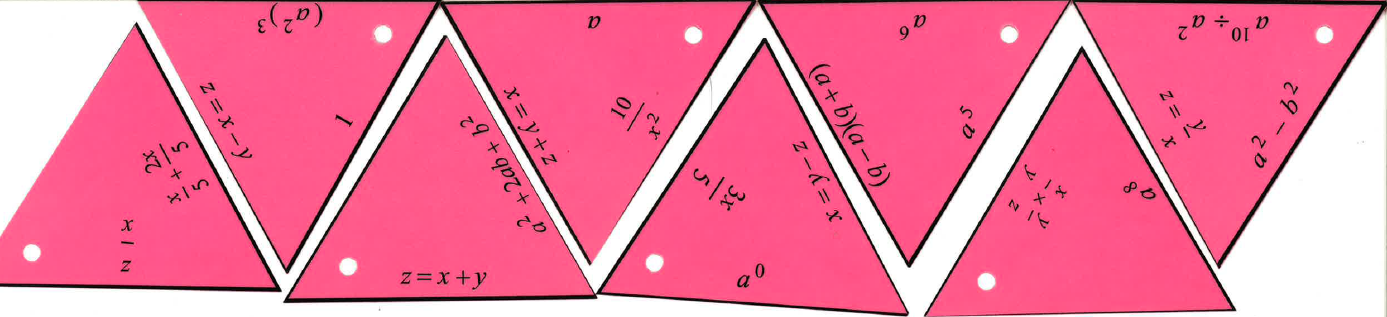 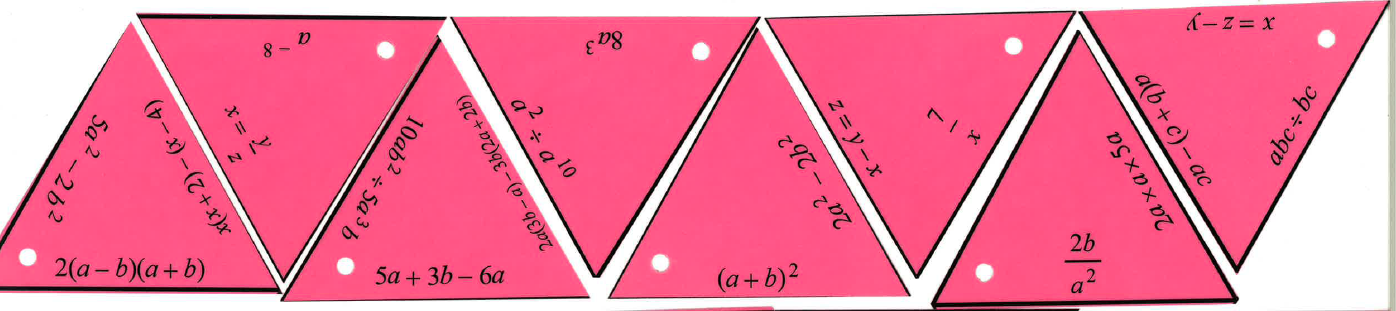 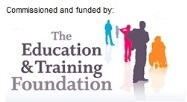 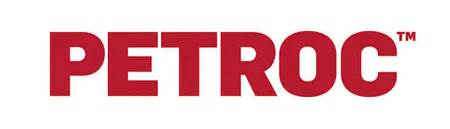 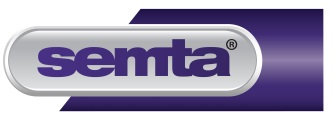 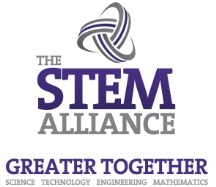 Match
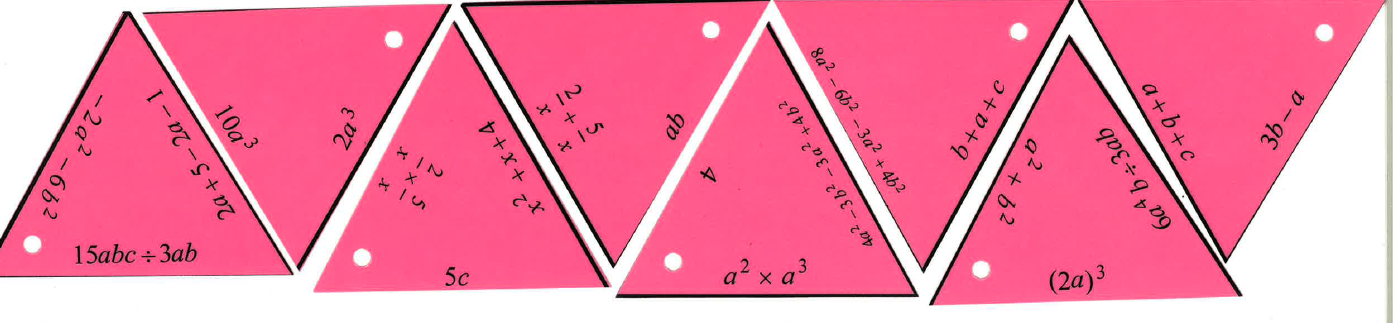 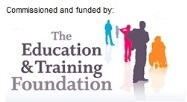 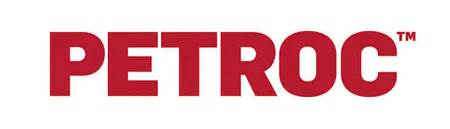 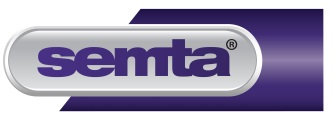 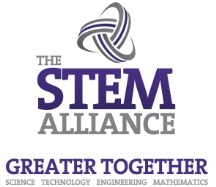 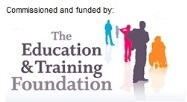 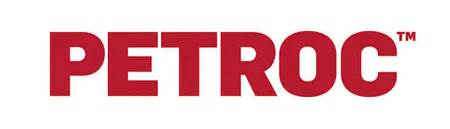